Taylor and Maclaurin Polynomials
Rizzi – Calc BC
Review
Use a tangent line approximation to approximate sin(0.2)


Can we come up with a better approximation than this?
Tangent Line Approximations
The tangent line approximation just implies that the function and first derivative values are the same.

Can we do better than this?
Taylor Polynomials
We can build a polynomial approximation for sin(x) by setting successive derivatives equal to each other like this:
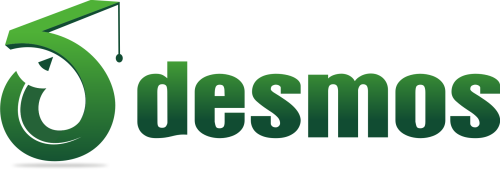 General Formula for Taylor Polynomials
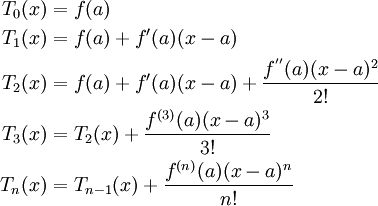 Try it!
Find a fourth degree Taylor polynomial centered at c = 1 for f(x)=ln(x)

How is this one different?
One More!
Suppose that g is a function which has continuous derivatives and thatg(2)=3, g’(2)=-4, g’’(2)=7, and g’’’(2)=-5.Write the Taylor polynomial of degree 3 for g centered at 2.
Hint:
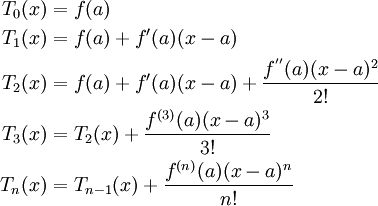